Ali N, Keene D, Arnold AD, Shun-Shin MJ, Whinnett Z, Sohaib A
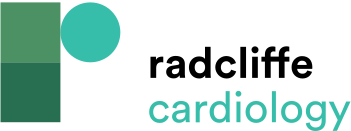 Figure 4: Mechanisms for Left Bundle Branch Block Reversal with His Bundle Pacing
Citation: Arrhythmia & Electrophysiology Review 2018;7(2):103–10.
https://doi.org/10.15420/aer.2018.6.2
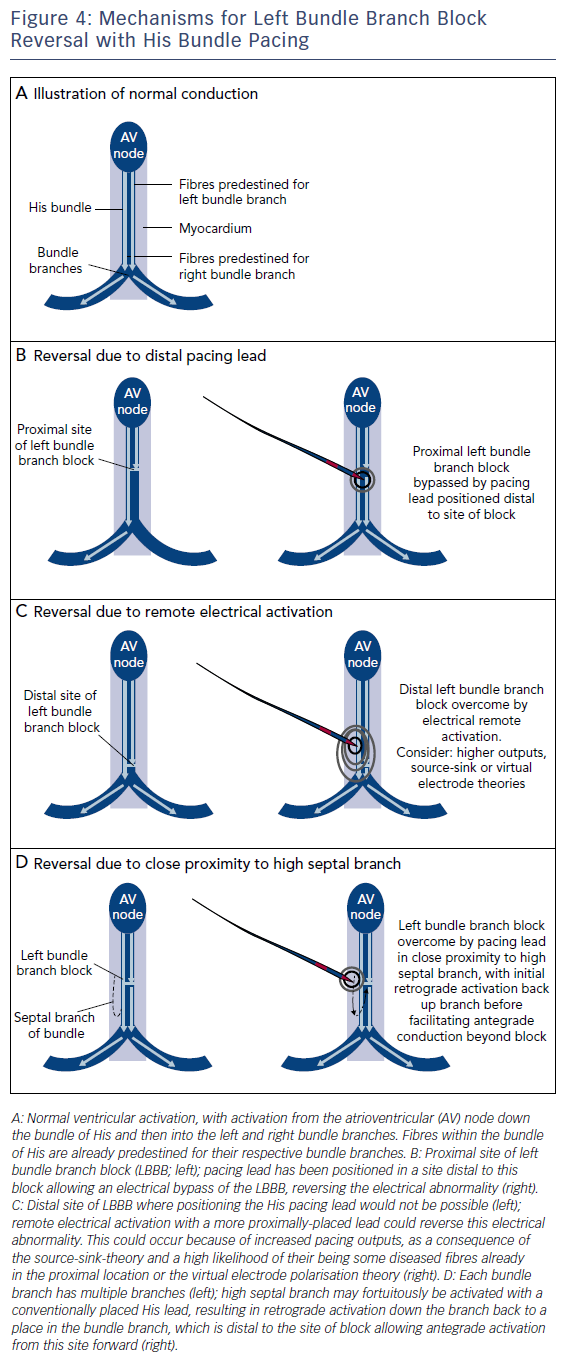